Пустелі Африки. Наміб і Калахарі
Бартош Є. М.
Наміб
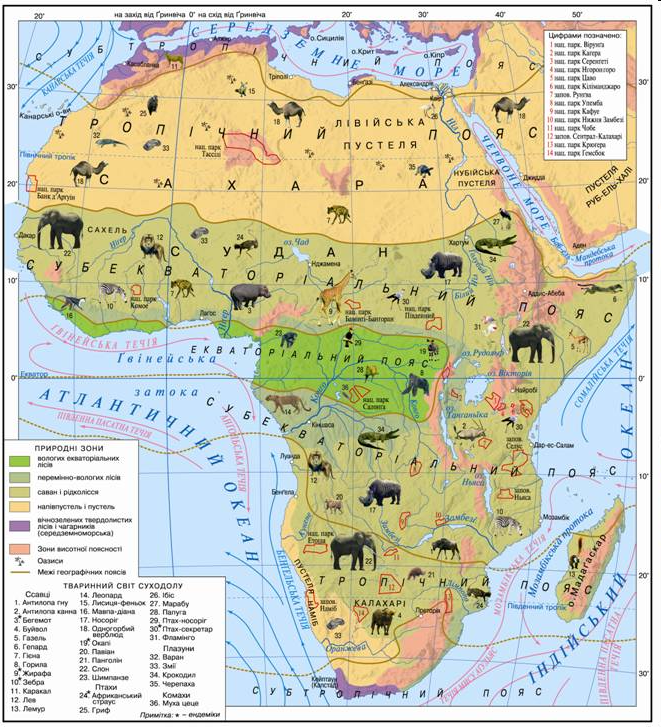 Пустеля Наміб утворилася завдяки холодній течії
Дюни
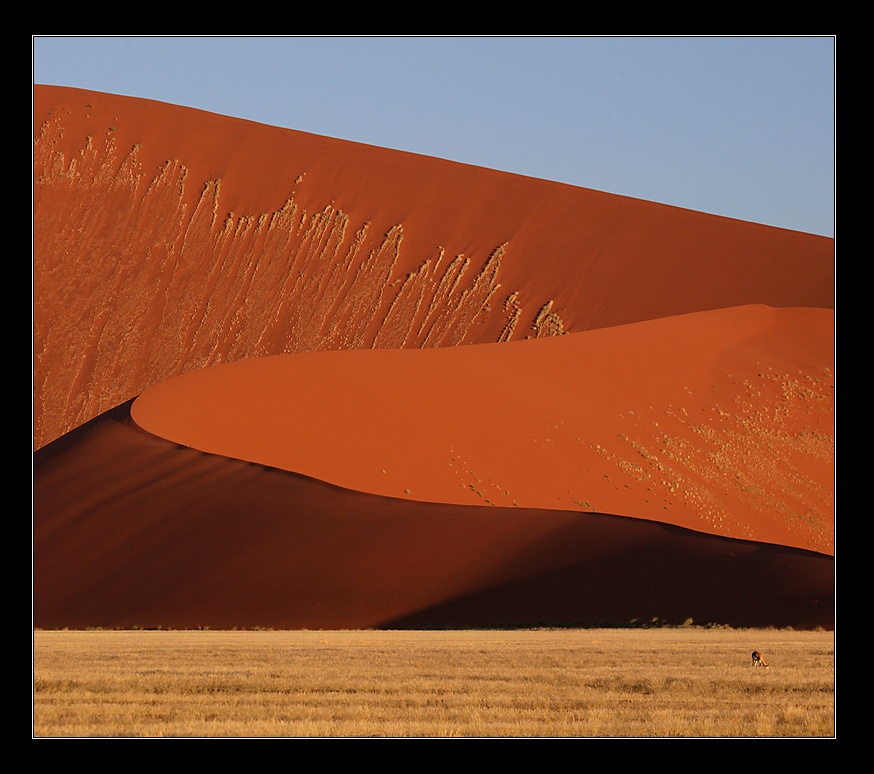 Вельвічія                           Молочай
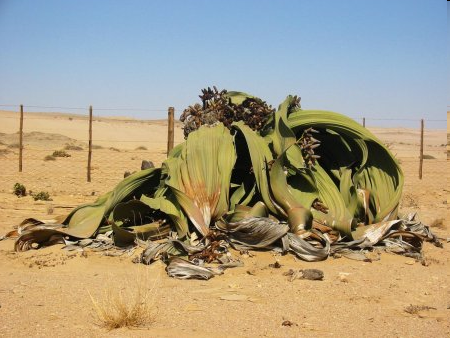 Алое
Калахарі
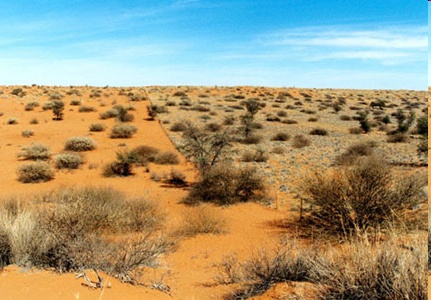 Калахарі
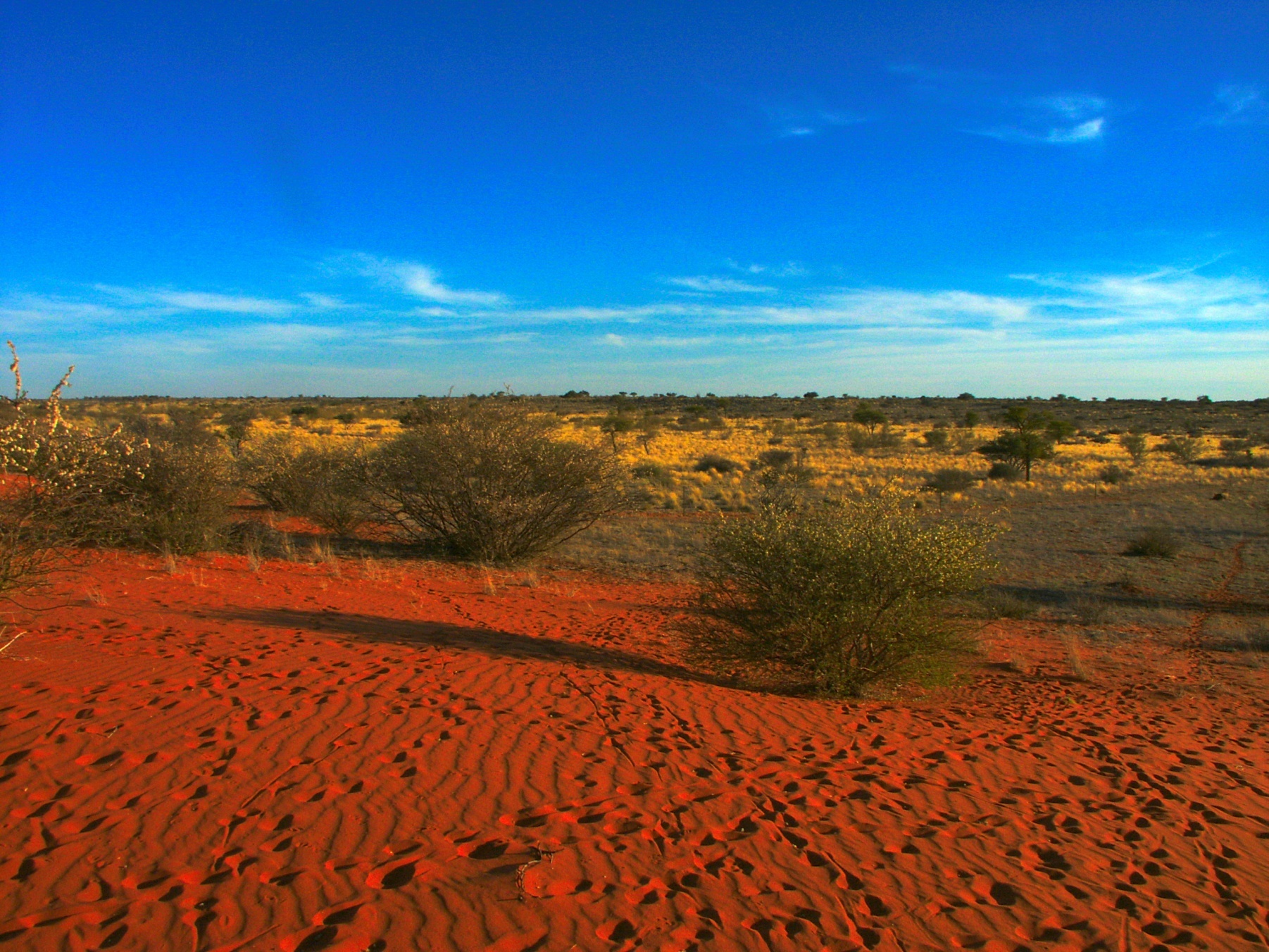 Домашнє завдання:
Опрацювати § 17, вивчити характеристику природної зони пустель.